Base Camp 1
We are going on a journey or an adventure together
Journey of discovering the spiritual realms
Discovering the realms within us, around us and  the heavenly realms
There are 2 main pathways that we are going to follow
Base Camp 1
Pathway of relationship that leads to deeper intimacy with God
Flowing from inside out - heaven to our gateways of spirit, soul, body to the world around us
Pathway of responsibility that leads to greater kingdom rulership 
Flowing from outside in from earth to heaven as living sacrifices to rule.
Base Camp 1
Basic preparation for the journey. 
Faith
Basic truths
The language of the spirit
Base camp – Journey Map
Base Camp
Spirit Building
Eyes of heart Activating Imagination
Tongues Development
Meditation WordFlow God’s thoughts
Eyes of Spirit Activation
Spirit Building
Activations
JOURNEY MAP
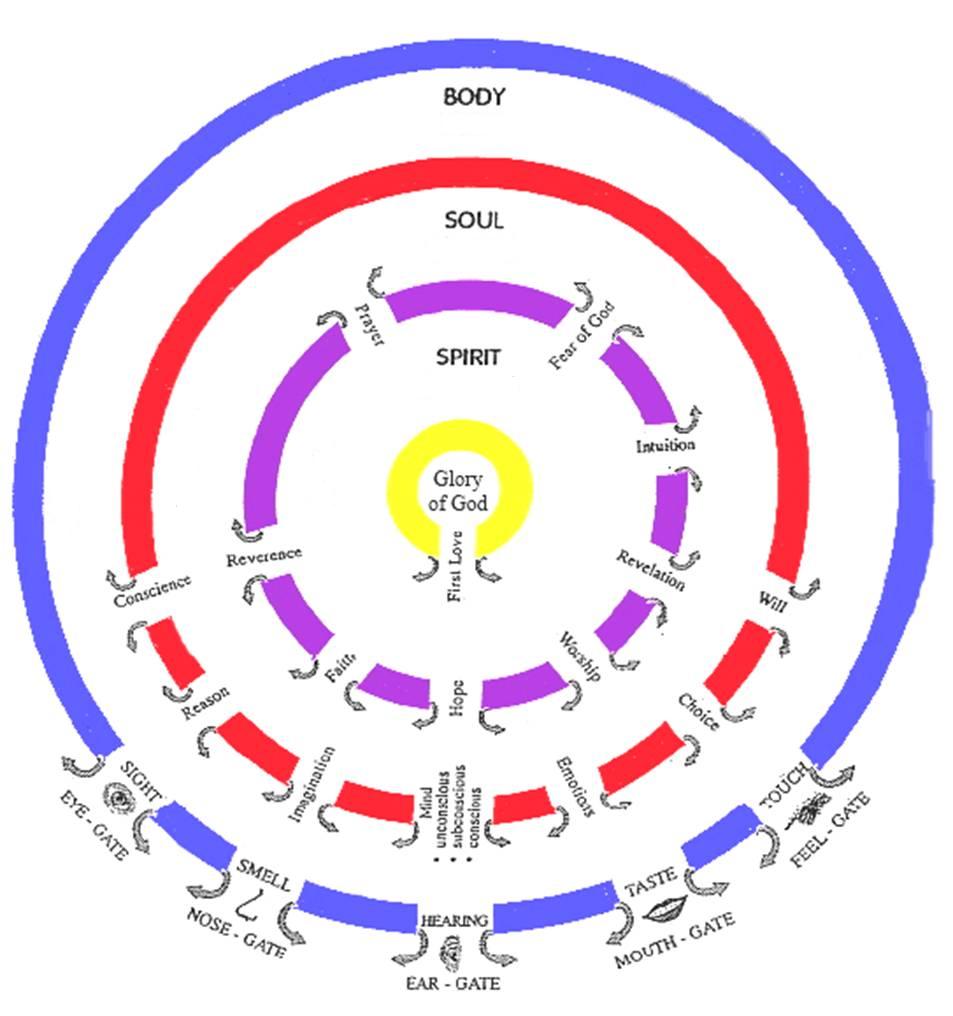 Base Camp
Journey Preparation
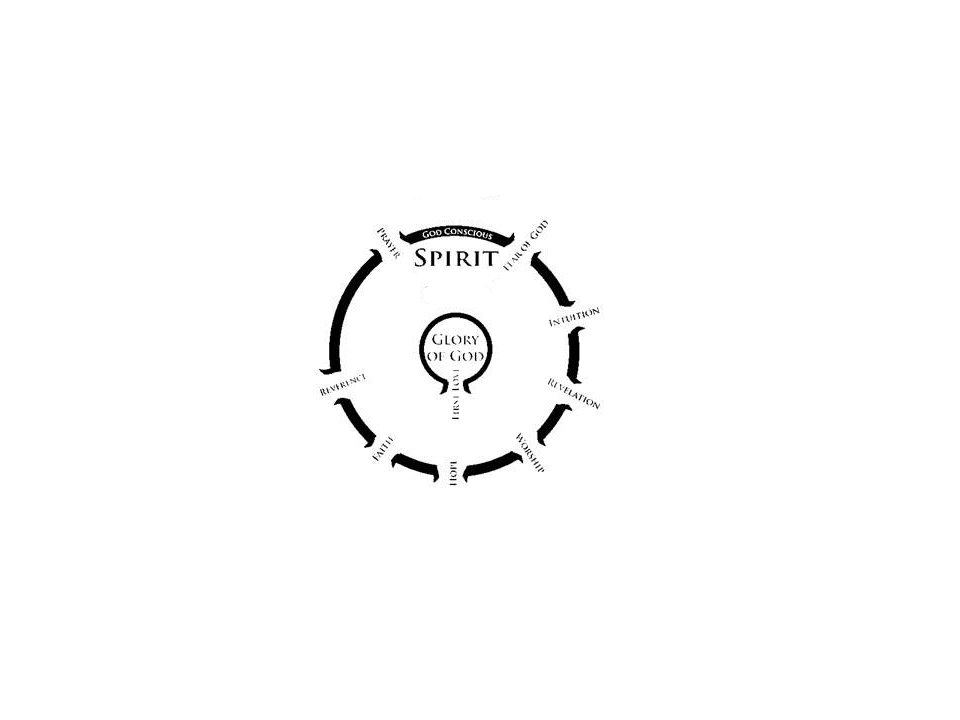 Heavenly Realms
Unseen Realms
River of Life
River of Life
Pathway of Relationship
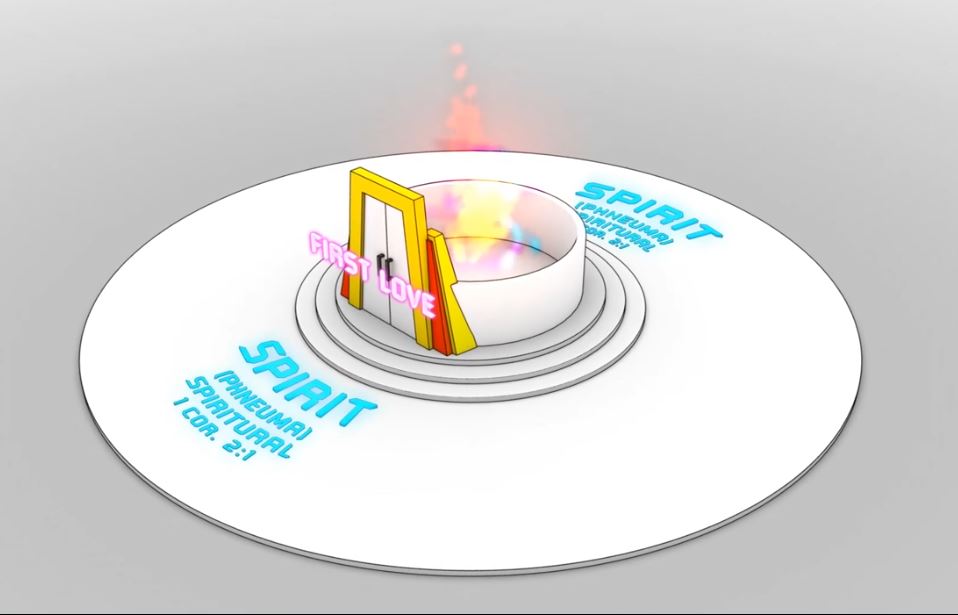 Gateway first love
Rev 3:20
Living Water
John 4 & John 7
Gateway first love
Rev 3:20
River of Life
River of Life
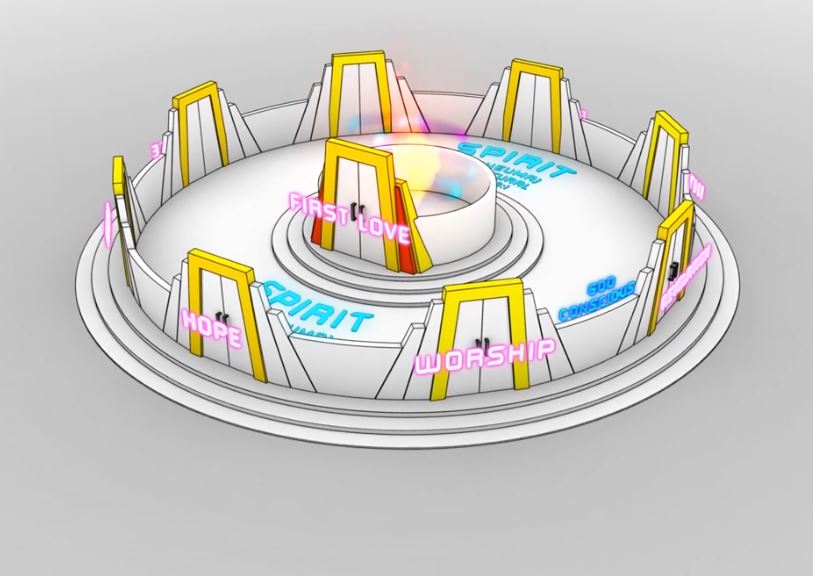 Gateway first love
Rev 3:20
Living Water
John 4 & John 7
River of Life
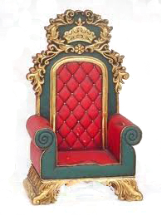 River of Life
River of Life
River of Life
River of Life
SPIRIT
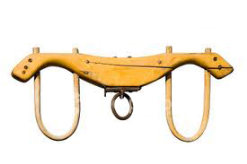 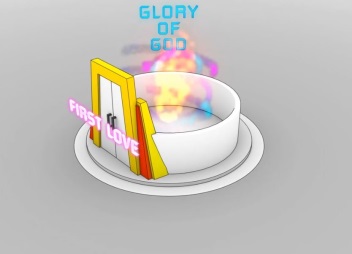 River of Life
River of Life
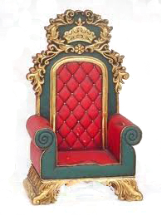 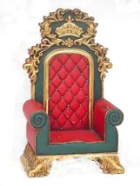 Familiarspirits
Familiarspirits
Soul
Spirit
GuiltShame
Fear of God
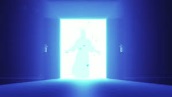 Conscience
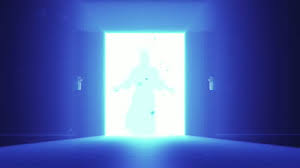 Reverence
Soaking room
Dance Floor
Bridal Chamber
Imagination
Memories
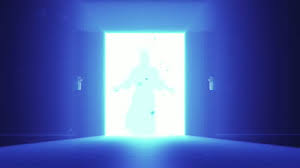 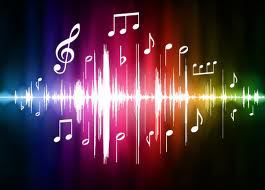 Prayer
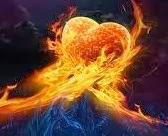 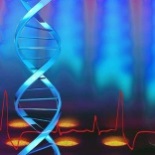 Reason
Mindsets
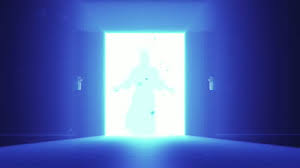 Faith
River of Life
Choice
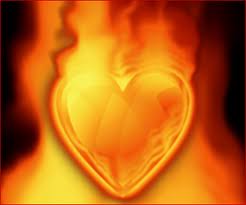 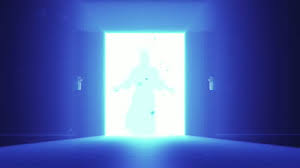 Worship
Lies
Garden of our Heart
Mind
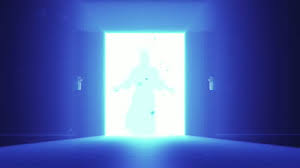 Hope
Emotions
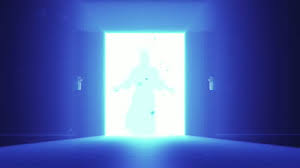 Revelation
Hurts
Will
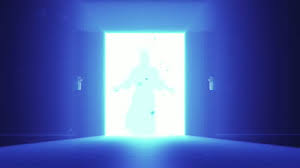 Intuition
DoubtsFears
Pathway of Relationship
World
Body
Soul
PersonalAtmosphere
Spiritual Atmosphere
Realm ofHoly spirit
Conscience
Sight
Imagination
Reason
Hearing
River of Life
Choice
Smell
Mind
Taste
Emotions
Touch
Will
Angelic &Demonic
Personalangels
Pathway of Relationship
Heaven
SPIRIT
Come up here
Rev 4:1
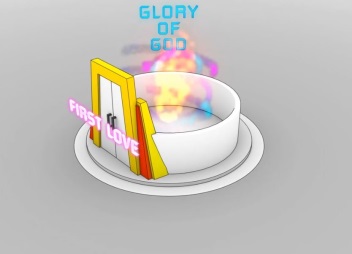 River of Life
River of Life
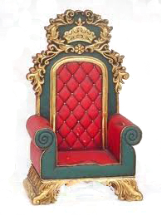 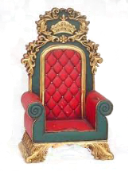 Pathway of Relationship
Eden
Throne of Grace
Tree of Life
JudgementSeat
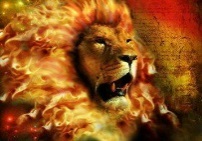 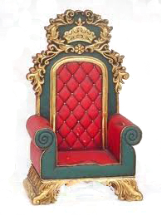 Father’s Garden
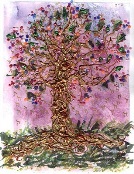 Waterfalls
Pools of revelation
Bridge
River of Life
Waterfall
Pathway of Relationship
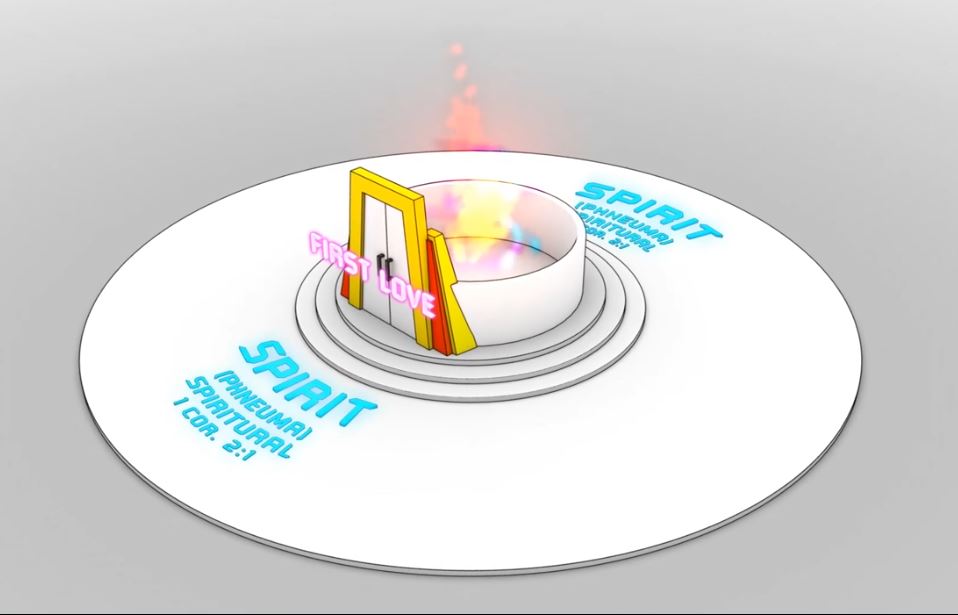 Gateway first love
Rev 3:20
Living Water
John 4
Gateway first love
Rev 3:20
River of Life
River of Life
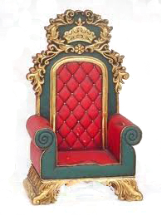 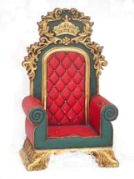 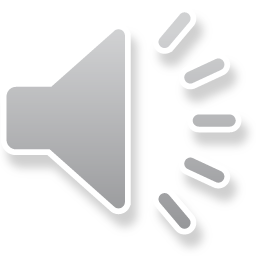